Спортивная психология
Значение
Спортивная психология – это относительно молодая отрасль науки, которая изучает проявления психологических механизмов нашего организма в спорте и их влияние на спортивную деятельность человека.
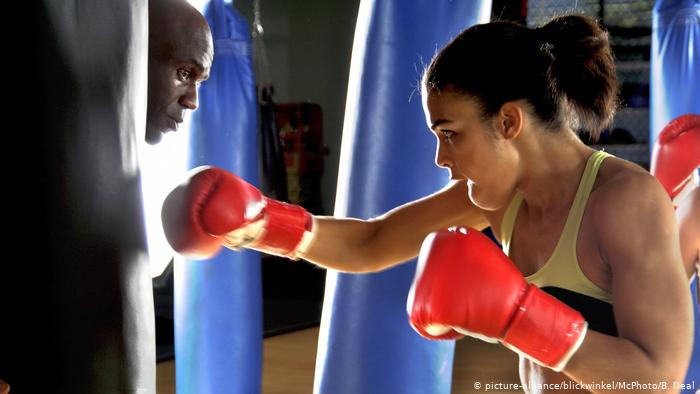 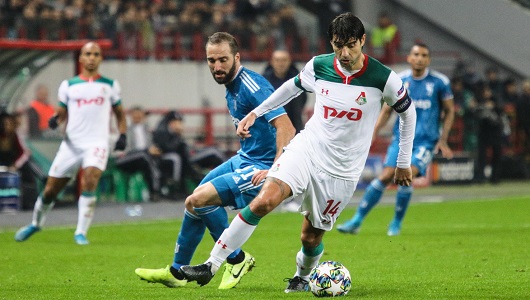 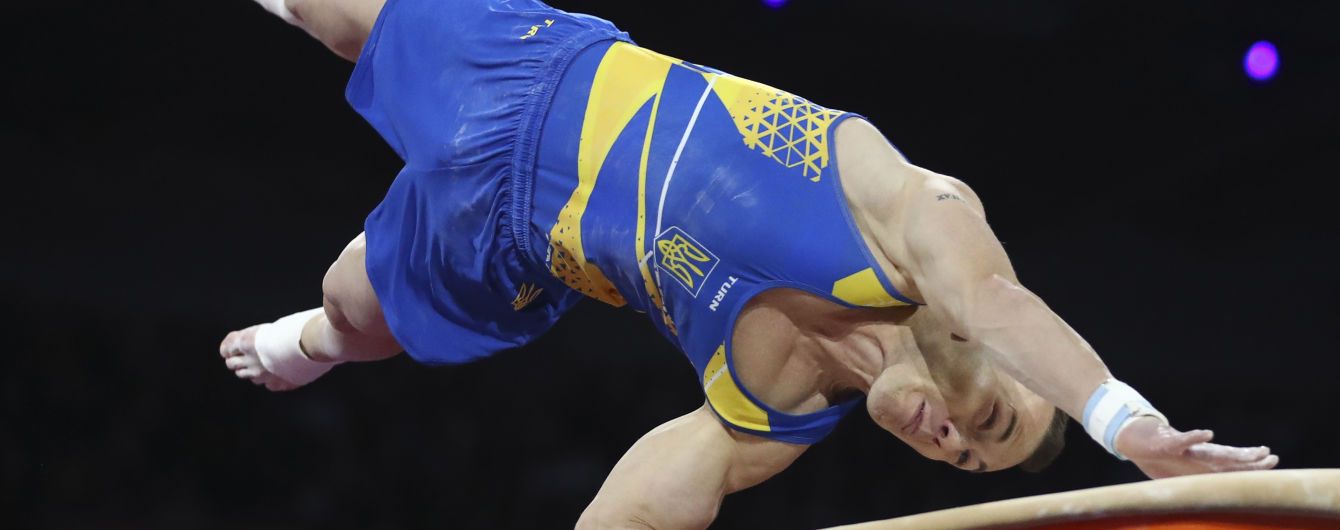 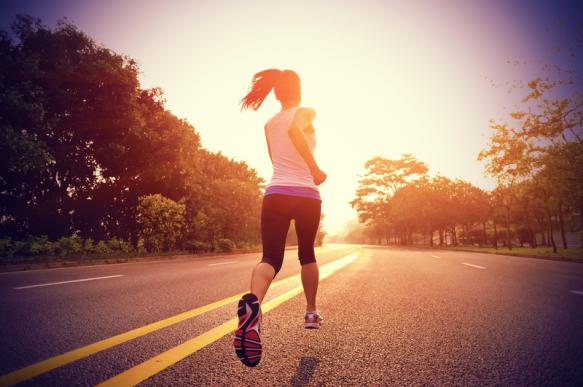 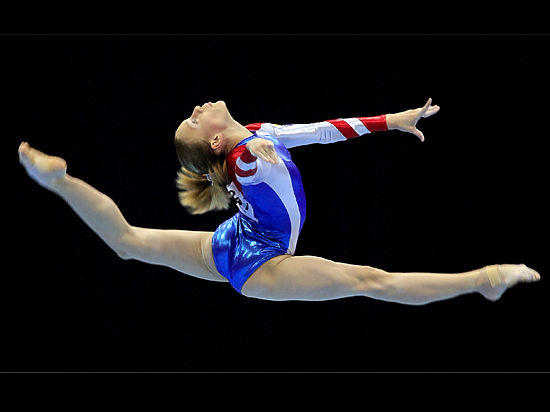 Основные психологические трудности
С какими основными проблемами сталкивается спортивный психолог, с какими трудностями  сталкивается спортсмен?
1) - Предстартовая лихорадка (ПЛ) или как говорят спортсмены,  мандраж, или сильное волнение; 
- ПЛ может начаться за несколько дней перед соревнованиями, особенно ответственными стартами, к которым подготовка шла от одного до нескольких лет ( ОИ, ЧМ, ЧЕ и т.д..), реакции очень разные, психоэмоциональное  выгорание, раскоординация, болезненное состояние, а иногда болезни);
-выгорание, но причина, как правило, связана с предыдущим пунктом;2)  Психическое давление с разных сторон:- собственные мысли, эмоции, реакции, беспокойства и страхи;- воздействие внешних факторов, - родители, например, когда они реализуют собственные  нереализованные свои цели, мечты и т.д.., но, это не ваши цели, ваши мечты, ваши желания;- влияние со стороны тренера, методы и подходы у всех разные, кому-то они подходят, для кого-о, нет, например жесткое обращение, оскорбления и т.д.;проблема, когда тренер берет на себя функции всех специалистов, врача, психолога, физио специалиста, массажиста, спаринг партера и т.д.;-  влияние со стороны соперников, разного рода атаки со стороны зрителей,  родителей соперников, провокации со стороны болельщиков и т.д..3) -непсредственно
Тренинги для спортсменов, тренеров, родителей спортсменов
Формирование психологии победителя- -методы из психоанализа, - правильный анализ каждого матча;- поведение и психологическая поддержка со стороны тренера  во время игры;- примеры в профессиональном спорте;- режим дня;-вопрос цели и выбора;- формирование психологических характеристик с детства до периода выступлений в профессиональном спорте
Психологическая подготовка в игровых видах спорта
работа психолога с командой - создание единой ауры (энергетического поля
команды)  создание  «ДУХА  КОМАНДЫ» ;	
работа психолога с отдельными членами будущей команды для их подготовки к совместным действиям в составе сборной;
абстрагирование от «чужой игры» (навязывания другой командой своего стиля) и сохранение своего стиля игры (в случае встречи равноценных команд);
создание позитивного настроя как у отдельных членов команды (особенно у капитана и лидеров), так и у всей команды в целом;
обучение способности удержания своего стиля и сохранения своего ритма на
протяжении всей игры.
Роль спортивного психолога в команде
1.	Поддержка внутреннего гармоничного климата, когда каждый член команды осознает свое место и способен помогать другим. Когда каждый работает на благо «целого» - команды, думает не о своей выгоде, а как лучше сделать для команды.
2.	Снятие любых стрессов, точек напряжения – и их нейтрализация, через осознание причин любой конфликтной ситуации. Немаловажно участие самих зачинщиков конфликта, желание их изменить ситуацию.
5.	В индивидуальных встречах решаются локальные задачи: такие как психологическая работа с личными проблемы спортсмена, работа с состоянием «предстартовой лихорадки», чувством неуверенности, разного рода фобиями (страхами) и т.д.. Главной задачей является устранение негативных состояний.  Также,  во время частных встреч,  можно помочь спортсмену  настраиваться  на игру,  приведение его в состояние «боевой готовности».
Вопросы на групповых встречах
приведение команды в рабочее игровое состояние, напр. в случае перегруженности во время игр, физически, так и морально, предлагаются сеансы восстановительной релаксационной терапии, медитативный аутотренинг,  и др. формы реабилитации. Результат – устранение напряжения, усталости, приобретение сильного, боевого состояния;
психологический  настой команды на игру, это один из самых важных элементов! От психологического настоя команды, как правило (особенно в случае равнозначных команд) решается исход матча. Проводится  настрой всех членов команды,  подкрепленный «ритуалом», может существенно повлиять на исход игры. (Особенно во время игр с сильным соперником). 
Устранение застойных явлений, как психологических, так и энергетических. Если спортсмен «загоняет себя в угол», не верит в себя, пребывает в унынии и раздражении, как следствие приводит к травмам (особенно страдают паховая область, колени, голень, стопы). Эти проблемы достаточно легко могут быть устранены специалистом в данной области, который умеет устранять блоки в суставах, находить причины нарушений.